Finish up Logic Planning
Jump to previous slides
AI: Representation and Problem Solving
Classical Planning
or Symbolic Planning
Instructor: Pat Virtue
Slide credits: CMU AI
Represent this Blocks World
A robot arm (yellow) can pick up and put down blocks to form stacks. 
It cannot pick up a block that has another block on top of it. 
It cannot pick up more than one block at a time. 
Any number of blocks can sit on the table.

How would solve Blocks World problems with search, e.g., BFS?
[Speaker Notes: 0=7, R=4, W=6, U=2, T=8, F=1; 867 + 867 = 1734]
Represent this Blocks World
A robot arm (yellow) can pick up and put down blocks to form stacks. 
It cannot pick up a block that has another block on top of it. 
It cannot pick up more than one block at a time. 
Any number of blocks can sit on the table.

How would solve Blocks World problems with logical planning?
[Speaker Notes: 0=7, R=4, W=6, U=2, T=8, F=1; 867 + 867 = 1734]
Search, Logic, and Classical Planning
Search Planning
Assumes actions and transitions are provided for you, s’ = result(s, a)
State changes as you take actions

Propositional Logic Planning
Can reason about what actions are possible and their effects
Represent world with only Boolean symbols
Different symbols for different time points

Classical Planning
Can reason about what actions are possible and their effects
State changes as you take actions
Idea of Classical Planning
Represent objects/values separately from the state (instances)
	
Define predicates as true/false functions over the objects (propositions)

States are conjunctions of predicates

Goals are conjunctions of predicates

Operators (actions)
Robot Arm
A
B
C
Poll 1
Which predicates apply to this state? (Select all that apply)
Instances: A, B, C
Predicates:
     1) In-Hand(A)
     2) In-Hand(B)
     3) In-Hand(C)
     4) On-Table(A)
     5) On-Table(B)
     6) On-Table(C)
     7) On-Block(B,C) 
     8) On-Block(A,B)
     9) HandEmpty()
C
A
B
Poll 1
Which predicates apply to this state? (Select all that apply)
Instances: A, B, C
Predicates:
     1) In-Hand(A)
     2) In-Hand(B)
     3) In-Hand(C)
     4) On-Table(A)
     5) On-Table(B)
     6) On-Table(C)
     7) On-Block(B,C) 
     8) On-Block(A,B)
     9) HandEmpty()
C
A
B
Full State Description
Instances: A, B, C
Predicates:
	In-Hand(C)
	On-Table(B)
	On-Block(A,B)
	Clear(A)
	Clear(C)
	Optional: ~HandEmpty(), ~On-Table(C), ~On-Table(A), ~On-Block(B,A),    			    ~On-Block(C,A), ~On-Block(B,C), ~On-Block(C,B), ~On-Block(A,C), 		    ~Clear(B), ~In-Hand(A), ~In-Hand(B)
C
A
B
Operators
Operators change the state by adding/deleting predicates
Preconditions:
	Actions can be applied only if all precondition predicates are true in 	the current state
Effects:
	New state is a copy of the current predicates with the addition or 	deletion of specified predicates

Unlike the successor-state axioms, we do not explicitly represent time
Rules of Blocks World
Blocks are picked up and put down by the hand
Blocks can be picked up only if they are clear
Hand can pick up a block only if the hand is empty
Hand can pick up and put down blocks on blocks or on the table
Pickup Block C from Table (State Transition)
Instances: 
Blocks A, B, C

Possible Predicates:
HandEmpty()
On-Table(block)
On-Block(b1,b2)
Clear(block)
In-Hand(block)
A
B
C
State:
HandEmpty()
On-Table(B)
On-Table(C)
On-Block(A,B)
Clear(A)
Clear(C)
State:
In-Hand(C)
On-Table(B)
On-Block(A,B)
Clear(A)
Clear(C)
Pickup Block C from Table (Preconditions, Effects)
Instances: 
Blocks A, B, C

Possible Predicates:
HandEmpty()
On-Table(block)
On-Block(b1,b2)
Clear(block)
In-Hand(block)
A
B
C
State:
HandEmpty()
On-Table(B)
On-Table(C)
On-Block(A,B)
Clear(A)
Clear(C)
State:
HandEmpty()
On-Table(B)
On-Table(C)
On-Block(A,B)
Clear(A)
Clear(C)
State:
In-Hand(C)
On-Table(B)
On-Block(A,B)
Clear(A)
Clear(C)
State:
In-Hand(C)
On-Table(B)
On-Block(A,B)
Clear(A)
Clear(C)
Delete HandEmpty()
Delete On-Table(C)
Operator: Pickup-Block-C from Table
Preconditions	Effects
			HandEmpty()	Add 	In-Hand(C)
			Clear(C)		Delete HandEmpty() 	
			On-Table(C)		 	On-Table(C)
A
B
C
Operator: Pickup-Block from Table
Preconditions	Effects
			HandEmpty()	Add 	In-Hand(block)
			Clear(block)		Delete HandEmpty() 	
			On-Table(block)		 On-Table(block)

Create a variable that takes on the value of a particular instance for        all times it appears in an operator.
Operator: PutDown-Block on Table
Preconditions	Effects
			In-Hand(block)	Add 	HandEmpty()
							On-Table(block)
						Delete In-Hand(block) 	

Why don’t we need to check if ~HandEmpty() is true?
Full State Description
Instances: A, B, C
Predicates:
	In-Hand(C)
	On-Table(B)
	On-Block(A,B)
	Clear(A)
	Clear(C)
	Optional: ~HandEmpty(), ~On-Table(C), ~On-Table(A), ~On-Block(B,A),    			    ~On-Block(C,A), ~On-Block(B,C), ~On-Block(C,B), ~On-Block(A,C), 		    ~Clear(B), ~In-Hand(A), ~In-Hand(B)
RULE OF THUMB: If you must match that Predicate is explicitly not true, you must include ~Predicate in the state description.
C
A
B
Operators for Block Stacking
Pickup_Table(b):
		Pre: HandEmpty(), Clear(b), On-Table(b)
		Add: In-Hand(b)
        	Delete: HandEmpty(), On-Table(b)

Putdown_Table(b):
	Pre: In-Hand(b)
	Add: HandEmpty(), On-Table(b)	
	Delete: In-Hand(b)


Pickup_Block(b,c):
	Pre: HandEmpty(), On-Block(b,c), b!=c
	Add: In-Hand(b), Clear(c)
	Delete: HandEmpty(), On-Block(b,c)         

Putdown_Block(b,c):
	Pre: In-Hand(b), Clear(c)
	Add: HandEmpty(), On-Block(b,c)
	Delete: Clear(c), In-Hand(b)
Why do we need separate operators for table vs on a block?
Example Matching Operators
HandEmpty() & On-Table(O) & On-Block(B,O) & Clear(B) & On-Table(G) & Clear(G)
Example Matching Operators
HandEmpty() & On-Table(O) & On-Block(B,O) & Clear(B) & On-Table(G) & Clear(G)
Pickup_Table(b):
Pre: HandEmpty, Clear(b), On-Table(b)
Add: In-Hand(b)
Delete: HandEmpty(), On-Table(b)
Pickup_Block(b,c):
Pre: HandEmpty(), On-Block(b,c), b!=c
Add: In-Hand(b), Clear(c)
Delete: HandEmpty(), On(b,c)
State Space Graph (also called Reachability Graph)
Start
Goal
Example Matching Operators
HandEmpty() & On-Table(O) & On-Block(B,O) & Clear(B) & On-Table(G) & Clear(G)
	Pickup_Block(B,O)
On-Table(O) & Clear(B) & On-Table(G) & Clear(G) & In-Hand(B) & Clear(O)
	Putdown_Table(B)
On-Table(O) & Clear(O) & On-Table(G) & Clear(G) & Clear(B) & On-Table(B) & HandEmpty() 
	Pickup_Table(G)
On-Table(O) & Clear(B) & Clear(G) & Clear(O) & On-Table(B) & In-Hand(G)
	Putdown_Block(G,O)
On-Table(O) & Clear(B) & Clear(G) & On-Table(B) & On-Block(G,O) & HandEmpty()
Search with a State Space Graph
Start
Goal
Finding Plans with Symbolic Representations
Breadth-First Search
	Sound? 
	Complete? 
	Optimal?
Yes
Yes
Yes
Soundness - all solutions found are legal plans 
Completeness - a solution can be found whenever one actually exists
Optimality - the order in which solutions are found is consistent with some measure of plan quality
Size of the Search Tree
A planning tree’s size is exponential in the number of predicates
Even if we use linear or non-linear planning, they use this graph





Can we reduce the size of the planning graph?
GraphPlan
GraphPlan
GraphPlan is a relaxation of other classical planning search techniques
The GraphPlan search graph space is linear in the number of predicates
Allow actions to be simultaneous
Always add predicates (don't delete)
GraphPlan
GraphPlan is a relaxation of other classical planning search techniques
The GraphPlan search graph space is linear in the number of predicates
State space search
GraphPlan graph
putShoeL
sockL()
bareR()
putShoeL
bareL()

bareR()
sockL()

bareL()

bareR()

sockR()
putSockL
putSockL
putSockL
putSockR
bareL()
bareR()
bareL()
bareR()
noop
noop
noop
putSockR
bareL()
sockR()
putSockR
putSockL
putSockR
putShoeR
putShoeR
Allow actions to be simultaneous
Always add predicates (don't delete)
GraphPlan
GraphPlan is a relaxation of other classical planning search techniques
The GraphPlan search graph space is linear in the number of predicates
putShoeL
sockL()
bareR()
putShoeL
bareL()

bareR()
sockL()

bareL()

bareR()

sockR()
putSockL
putSockL
putSockL
putSockR
bareL()
bareR()
bareL()
bareR()
noop
noop
noop
putSockR
bareL()
sockR()
putSockR
putSockL
putSockR
putShoeR
putShoeR
Building a GraphPlan Graph
bareL()

bareR()
Building a GraphPlan Graph
For now, we are just assuming that any actions (including no-ops) can be taken individually in any order to get us to the next state
This certainly isn't always true
	E.g., we can't put our socks
	on and then take the no-ops 	that require bare feet
(More on these exclusion checks later)
bareL()

bareR()
sockL()

bareL()

bareR()

sockR()
putSockL
noop
putSockR
Building a GraphPlan Graph
Nope, not yet
bareL()

bareR()
sockL()

bareL()

bareR()

sockR()
putSockL
noop
putSockR
Building a GraphPlan Graph
bareL()

bareR()
sockL()

bareL()

bareR()

sockR()
shoeL()

sockL()

bareL()

bareR()

sockR()

shoeR()
putShoeL
putSockL
putSockL
noop
noop
putSockR
putSockR
putShoeR
Building a GraphPlan Graph
Yes, but
....is this ok??

Maybe 

We need to check that we can actually take the subset of actions that lead us the goal proposition
bareL()

bareR()
sockL()

bareL()

bareR()

sockR()
shoeL()

sockL()

bareL()

bareR()

sockR()

shoeR()
putShoeL
putSockL
putSockL
noop
noop
putSockR
putSockR
putShoeR
Building a GraphPlan Graph
Are the goal propositions ok?
Do they directly contradict each other (negation)?
Are the actions that produced them ok (consistent support)?
We'll need to check putShoeL and putShoeR
Can we really do both of these actions in either order?
bareL()

bareR()
sockL()

bareL()

bareR()

sockR()
shoeL()

sockL()

bareL()

bareR()

sockR()

shoeR()
putShoeL
putSockL
putSockL
noop
noop
putSockR
putSockR
putShoeR
Building a GraphPlan Graph
Are the actions leading to the goals okay (not exclusive)?
bareL()

bareR()
sockL()

bareL()

bareR()

sockR()
shoeL()

sockL()

bareL()

bareR()

sockR()

shoeR()
putShoeL
Actions A and B are exclusive (mutex) at action-level i, if:
Interference: one action effect deletes or negates a precondition of the other
Inconsistency: one action effect deletes or negates the effect of the other
Competing Needs: the actions have preconditions that are mutex in prev. proposition-level
putSockL
putSockL
noop
noop
putSockR
putSockR
putShoeR
Building a GraphPlan Graph
bareL()

bareR()
sockL()

bareL()

bareR()

sockR()
shoeL()

sockL()

bareL()

bareR()

sockR()

shoeR()
putShoeL
putSockL
putSockL
noop
noop
putSockR
putSockR
putShoeR
Building a GraphPlan Graph
Search backwards for solution of non-exclusive propositions and actions
Solution found!

We can do putSockL and putSockR
in any order, then

We can do putShoeL and putShoeR
in any order
bareL()

bareR()
sockL()

bareL()

bareR()

sockR()
shoeL()

sockL()

bareL()

bareR()

sockR()

shoeR()
putShoeL
putSockL
putSockL
noop
noop
putSockR
putSockR
putShoeR
GraphPlan High Level Algorithm
Initialize first proposition layer with proposition from initial state
Loop
	Extend the GraphPlan graph by adding an action level and
		then a proposition level
	
	If graph has leveled off (no new propositions added from previous level):
		Return NO SOLUTION
	
	If all propositions in the goal are present in the added proposition level:         		Search for a possible plan in the planning graph
			(see solution algorithm)
	
	If plan found, return with that plan
GraphPlan and GraphPlan Graph Representation
Graphplan graphs contain two types of layers
Proposition layers – all reachable predicates
Action layers – actions that could be taken
Both layers represent one time step

GraphPlan algorithm includes two subtasks
Extend: One time step (two layers) in the graphplan graph
Search: Find a valid plan in the graphplan graph

GraphPlan finds a plan or proves that no plan has fewer time steps
Each time step can contain multiple actions
Details: Searching the GraphPlan Graph
Poll
What kind of mutex are actions to each other? (select all that apply)
Pickup-pickup are interference
Pickup-pickup are inconsistent
Pickup-pickup are competing needs
Pickup-put are interference
Pickup-put are inconsistent
Pickup-put are competing needs
HandEmpty

On-Table(O) 
On-Table(B)
On-Table(G) 
On(G,B)
On(B,O) 
On(B,G)
Clear(B) 

Clear(G)

Clear(O)

In-Hand(B)

In-Hand(G)
HandEmpty

On-Table(O) 

On-Table(G) 

On(B,O) 

Clear(B) 

Clear(G)

Clear(O)

In-Hand(B)

In-Hand(G)
Pickup(B)
Put(B,O)
Put(B,G)
Actions A and B are exclusive (mutex) at action-level i, if:
Interference: one action effect deletes or negates a precondition of the other
Inconsistency: one action effect deletes or negates the effect of the other
Competing Needs: the actions have preconditions that are mutex in previous proposition-level
Put-Table(B)
Pickup(G)
Put-Table(G)
Put(G,B)
Pickup(0)
Poll
What kind of mutex are actions to each other? (select all that apply)
Pickup-pickup are interference
Pickup-pickup are inconsistent
Pickup-pickup are competing needs
Pickup-put are interference
Pickup-put are inconsistent
Pickup-put are competing needs
HandEmpty

On-Table(O) 
On-Table(B)
On-Table(G) 
On(G,B)
On(B,O) 
On(B,G)
Clear(B) 

Clear(G)

Clear(O)

In-Hand(B)

In-Hand(G)
HandEmpty

On-Table(O) 

On-Table(G) 

On(B,O) 

Clear(B) 

Clear(G)

Clear(O)

In-Hand(B)

In-Hand(G)
Pickup(B)
Put(B,O)
Put(B,G)
Actions A and B are exclusive (mutex) at action-level i, if:
Interference: one action effect deletes or negates a precondition of the other
Inconsistency: one action effect deletes or negates the effect of the other
Competing Needs: the actions have preconditions that are mutex in previous proposition-level
Put-Table(B)
Pickup(G)
Put-Table(G)
Put(G,B)
Pickup(O)
GraphPlan Big Picture
Construct a Graphplan graph as an approximation of the planning graph in polynomial space

The approximation: we do not delete any predicates that were EVER true since the start of the search. The GraphPlan graph computes the possibly reachable states although they aren’t necessarily feasible 

-> We can match multiple actions in one timestep if preconditions all match 
	Finds shorter than optimal plans if actions are sequential
	How do we fix this?
-> We have to handle the case that plans that couldn’t be actually executed 	because one action negates another
We provide the GraphPlan implementation
In the programming assignment, you will create the representation, which will be passed into our GraphPlan implementation

In written assignments, you’ll be asked to build graph plan graphs and assess the graph plan graph for mutexes, goals, leveling off, and solutions.
Implementation
Implementing Symbolic Representations
Literals: Each thing/object in our model
		i = Instance(“name”,TYPE)
Variables: Can take on any TYPE thing 
		v = Variable(“v_name”,TYPE)

Block World Example:
Pickup_from_Table(b):
	Pre: HandEmpty(), Clear(b), On-Table(b)
	Add: In-Hand(b)
       Delete: HandEmpty(), On-Table(b)
Instances: “A”, “B”, “C” of type BLOCK
Variable: “b” of type BLOCK

In this operator, b can take on the value of any block instance
Implementing Symbolic Representations
Literals: Each thing/object in our model
		i_a = Instance(“A”,BLOCK), i_b = Instance(“B”,BLOCK)
Variables: Can take on any TYPE thing 
		v_block = Variable(“b”,BLOCK)

Block World Example:
Pickup_from_Table(b):
		Pre: HandEmpty(), Clear(b), On-Table(b)
		Add: In-Hand(b)
        	Delete: HandEmpty(), On-Table(b)
ALERT: no two literals nor variables can have the same string name!!
Implementing Symbolic Representations
Literals: Each thing/object in our model
		i_a = Instance(“A”,BLOCK), i_b = Instance(“B”,BLOCK)
Variables: Can take on any TYPE thing 
		v_block = Variable(“b”,BLOCK)
Propositions: Predicate Relationships
		p1 = proposition(“relation”, v_a, i, …)

Block World Example:
HandEmpty(), Clear(b), On-Table(b), On-Block(b1,b2)
Proposition(“handempty”), Proposition(“clear”,v_block), 		       Proposition(“on-table”,v_block), Proposition(“on-block”,v_block, i_a)
NOTE: variables and instances do not have to start with i_ and v_
Initial State and Goal State
Create lists of Propositions as the initial state and goal state

initial = [ Proposition(“handempty”), Proposition(“on-table”, i_c),	  	     Proposition(“on-table”, i_b), Proposition(“on-block”, i_a, i_b), 	     Proposition(“clear”, i_a), Proposition(“clear”, i_c)]

Goal = [Proposition(“on-table”,i_b), Proposition(“on-table”,i_c),			  Proposition(“on-block”,i_a, i_c), Proposition(“clear”,i_a),		Proposition(“clear”,”c”)]
Implementing Symbolic Representations
Operators: the actions we take change state
	pickup_table = Operator(“pick_table”, #name
				[ Proposition(“handempty”,), #preconditions
				  Proposition(“clear”, v_block),
				  Proposition(“on-table”, v_block) ], 	
				[ Proposition(“in-hand”, v_block) ], #add effects
				[ Proposition(“handempty”), #delete effects
				  Proposition(“on-table”, v_block ]
			)
Lists are conjunctions!
All propositions with a variable must take on the same instance!
Variables that don’t match name don’t have to be the same but can be unless otherwise specified!
We provide the GraphPlan implementation
You will create the representation, which will be passed into our GraphPlan implementation
Another Example - Rocket Ship
Suppose we have a rocket ship that can only be used once. 
It has to carry two payloads.
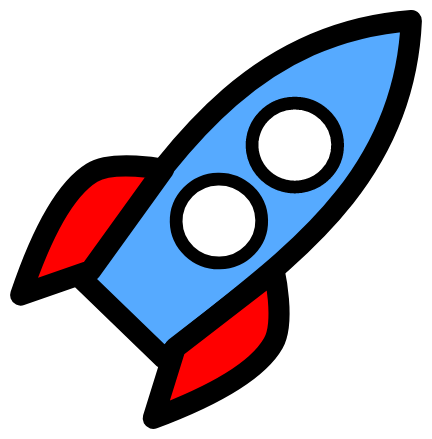 Another Example - Rocket Ship
Suppose we have a rocket ship that can only be used once. 
It has to carry two payloads.

Literals?
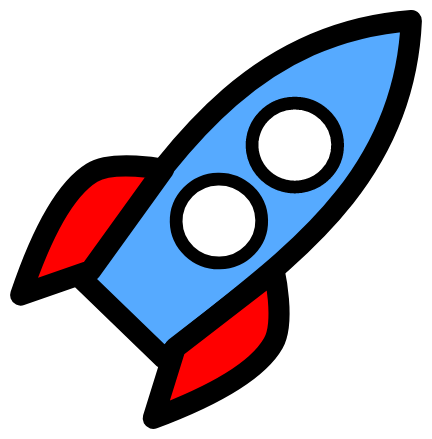 Another Example - Rocket Ship
Suppose we have a rocket ship that can only be used once. 
It has to carry two payloads.

Literals: Rocket, G, O, LocA, LocB
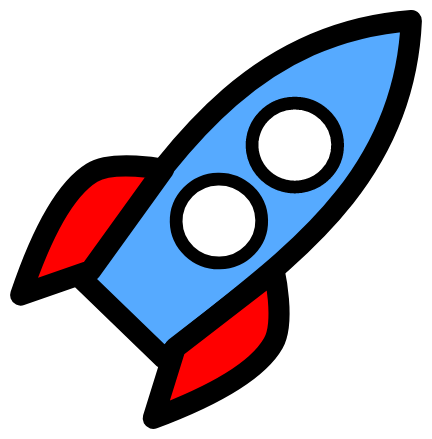 Another Example - Rocket Ship
Suppose we have a rocket ship that can only be used once. It has to carry two payloads.

Literals: Rocket, G, O, LocA, LocB
Start state: 
	At(Rocket, LocA), Has-Fuel(),
	Unloaded(G,LocA), Unloaded(O,LocA)
Goal state: 
	At(Rocket, LocB), Unloaded(G,LocB), Unloaded(O,LocB)
I create literals and variables as I go through the problem. In order to create the start state and the goal state, I need the literals defined.
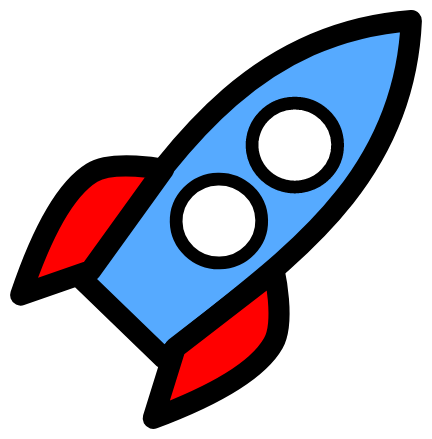 Another Example - Rocket Ship
Literals: Rocket, G, O, LocA, LocB
Start state: 
	At(Rocket, LocA), Has-Fuel(),
	Unloaded(G,LocA), Unloaded(O,LocA)
Goal state: 
	At(Rocket, LocB), Unloaded(G,LocB), Unloaded(O,LocB)


Move:			Load:			Unload:
As I create my operators, I will add variables.
Another Example - Rocket Ship
Literals: Rocket, G, O, LocA, LocB
Start state: 
	At(Rocket, LocA), Has-Fuel(),
	Unloaded(G,LocA), Unloaded(O,LocA)
Goal state: 
	At(Rocket, LocB), Unloaded(G,LocB), Unloaded(O,LocB)


Move:			
P:
A:
D:
Another Example - Rocket Ship
Literals: Rocket, G, O, LocA, LocB
Start state: 
	At(Rocket, LocA), Has-Fuel(),
	Unloaded(G,LocA), Unloaded(O,LocA)
Goal state: 
	At(Rocket, LocB), Unloaded(G,LocB), Unloaded(O,LocB)
Variables: L

Move:			
P: At(Rocket,L)
A:
D:
The rocket starts at a location, and it could be either location. I need to add a location variable
Another Example - Rocket Ship
Literals: Rocket, G, O, LocA, LocB
Start state: 
	At(Rocket, LocA), Has-Fuel(),
	Unloaded(G,LocA), Unloaded(O,LocA)
Goal state: 
	At(Rocket, LocB), Unloaded(G,LocB), Unloaded(O,LocB)
Variables: L

Move:			
P: At(Rocket,L), Has-Fuel()
A:
D:
Another Example - Rocket Ship
Literals: Rocket, G, O, LocA, LocB
Start state: 
	At(Rocket, LocA), Has-Fuel(),
	Unloaded(G,LocA), Unloaded(O,LocA)
Goal state: 
	At(Rocket, LocB), Unloaded(G,LocB), Unloaded(O,LocB)
Variables: L, Dest

Move:			
P: At(Rocket,L), Has-Fuel(), L!=Dest
A: At(Rocket,Dest)
D:
The rocket needs to go to a destination, which needs to be different from the start location. We need to define a dest variable.
Another Example - Rocket Ship
Literals: Rocket, G, O, LocA, LocB
Start state: 
	At(Rocket, LocA), Has-Fuel(),
	Unloaded(G,LocA), Unloaded(O,LocA)
Goal state: 
	At(Rocket, LocB), Unloaded(G,LocB), Unloaded(O,LocB)
Variables: L, Dest

Move:			
P: At(Rocket,L), Has-Fuel(), L!=Dest
A: At(Rocket,Dest)
D: Has-Fuel(),At(Rocket,L)
Another Example - Rocket Ship
Literals: Rocket, G, O, LocA, LocB
Start state: 
	At(Rocket, LocA), Has-Fuel(),
	Unloaded(G,LocA), Unloaded(O,LocA)
Goal state: 
	At(Rocket, LocB), Unloaded(G,LocB), Unloaded(O,LocB)
Variables: L, Dest

Load:
P:
A:
D:
Another Example - Rocket Ship
Literals: Rocket, G, O, LocA, LocB
Start state: 
	At(Rocket, LocA), Has-Fuel(),
	Unloaded(G,LocA), Unloaded(O,LocA)
Goal state: 
	At(Rocket, LocB), Unloaded(G,LocB), Unloaded(O,LocB)
Variables: L, Dest, Pkg

Load:
P: At(Rocket,L), Unloaded(Pkg,L)
A:
D:
The rocket needs to load a specific package G or O. The load action doesn’t care which package it is. We need a variable pkg to use.
Another Example - Rocket Ship
Literals: Rocket, G, O, LocA, LocB
Start state: 
	At(Rocket, LocA), Has-Fuel(),
	Unloaded(G,LocA), Unloaded(O,LocA)
Goal state: 
	At(Rocket, LocB), Unloaded(G,LocB), Unloaded(O,LocB)
Variables: L, Dest, Pkg

Load:
P: At(Rocket,L), Unloaded(Pkg,L)
A: Loaded(Pkg,Rocket)
D: Unloaded(Pkg,L)
Another Example - Rocket Ship
Literals: Rocket, G, O, LocA, LocB
Start state: 
	At(Rocket, LocA), Has-Fuel(),
	Unloaded(G,LocA), Unloaded(O,LocA) 
Goal state: 
	At(Rocket, LocB), Unloaded(G,LocB), Unloaded(O,LocB)
Variables: L, Dest, Pkg

Unload:
P: At(Rocket,Dest), Loaded(Pkg,Rocket)
A: Unloaded(Pkg,Dest)
D: Loaded(Pkg,Rocket)
No new variables needed for unload.
Rocket Ship GraphPlan Graph
Action Layer 1
Predicate Layer 1
Start state
At(Rocket,LocA)

Has-Fuel()

Unloaded(G,LocA)

Unloaded(O,LocA)
At(Rocket,LocB)

At(Rocket,LocA)

Has-Fuel()

Unloaded(G,LocA)

Unloaded(O,LocA)

Loaded(G,Rocket)

Loaded(O,Rocket)
Move
Load(G)
Load(O)
Rocket Ship GraphPlan Graph
At(Rocket,LocA)

Has-Fuel()

Unloaded(G,LocA)

Unloaded(O,LocA)
At(Rocket,LocB)

At(Rocket,LocA)

Has-Fuel()

Unloaded(G,LocA)

Unloaded(O,LocA)

Loaded(G,Rocket)

Loaded(O,Rocket)
Move
Load(G)
Load(O)
Mutex Actions
Interference: 
	Move deletes At which is a precondition of Load
Inconsistent:
	Move deletes At but noop adds it
	Move deletes Has-Fuel but noop adds it
Mutex Propositions:
- At(Rocket,LocB) and 
At(Rocket,LocA) because 
Move and noop are mutex actions
- What else?
[Speaker Notes: Both Loaded conflict with At(B)
Both Loaded conflict with Unloaded]
Rocket Ship GraphPlan Graph
Action Layer 1
Predicate Layer 1
Action Layer 2
Predicate Layer 2
Start state
At(Rocket,LocA)

Has-Fuel()

Unloaded(G,LocA)

Unloaded(O,LocA)
At(Rocket,LocB)

At(Rocket,LocA)

Has-Fuel()

Unloaded(G,LocA)

Unloaded(O,LocA)

Loaded(G,Rocket)

Loaded(O,Rocket)
At(Rocket,LocB)

At(Rocket,LocA)

Has-Fuel()

Unloaded(G,LocA)

Unloaded(O,LocA)

Loaded(G,Rocket)

Loaded(O,Rocket)
Move
Move
Load(G)
Load(G)
Load(O)
Load(O)
Rocket Ship GraphPlan Graph
At(Rocket,LocA)

Has-Fuel()

Unloaded(G,LocA)

Unloaded(O,LocA)
At(Rocket,LocB)

At(Rocket,LocA)

Has-Fuel()

Unloaded(G,LocA)

Unloaded(O,LocA)

Loaded(G,Rocket)

Loaded(O,Rocket)
At(Rocket,LocB)

At(Rocket,LocA)

Has-Fuel()

Unloaded(G,LocA)

Unloaded(O,LocA)

Loaded(G,Rocket)

Loaded(O,Rocket)
Move
Move
Load(G)
Load(G)
Load(O)
Load(O)
At time 1: Move can be performed OR both Load actions 
At time 2: Possible plans include:
			Load(G), Load(O), Move(LocB)  reachable goal in two steps but feasible in three
			Load(G), Move(LocB)
			Load(O), Move(LocB)